CÔNG TY TNHH THƯƠNG MẠI SẢN XUẤT VÀ KINH DOANH HOÀNG MINH
Số điện thoại: 0974451799
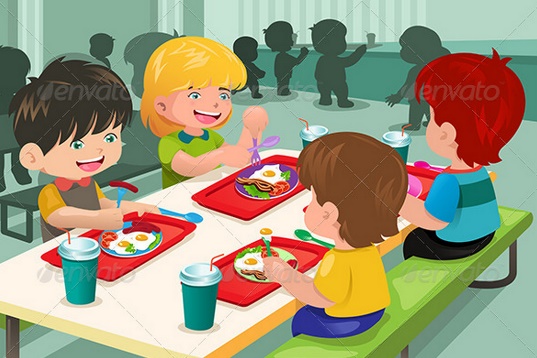 THỰC ĐƠN TUẦN KHỐI TIỂU HỌC
(Từ ngày 06/9/2022 ~ 09/9/2022)
Chúc các con ngon miệng!